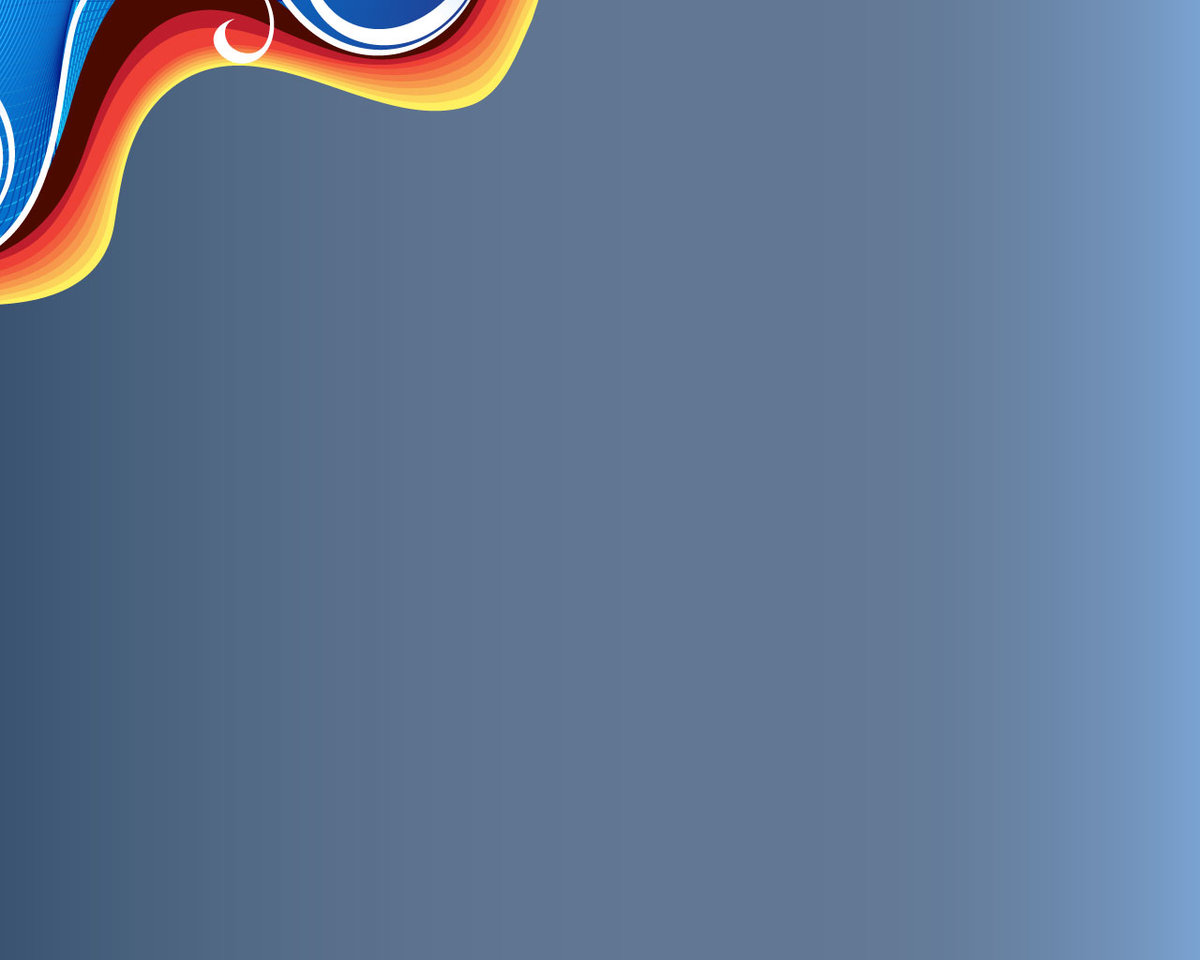 Презентация для детей старшего и подготовительного возраста на тему: «Спорт»

Подготовил: инструктор по физической культуре Клименко О.В.
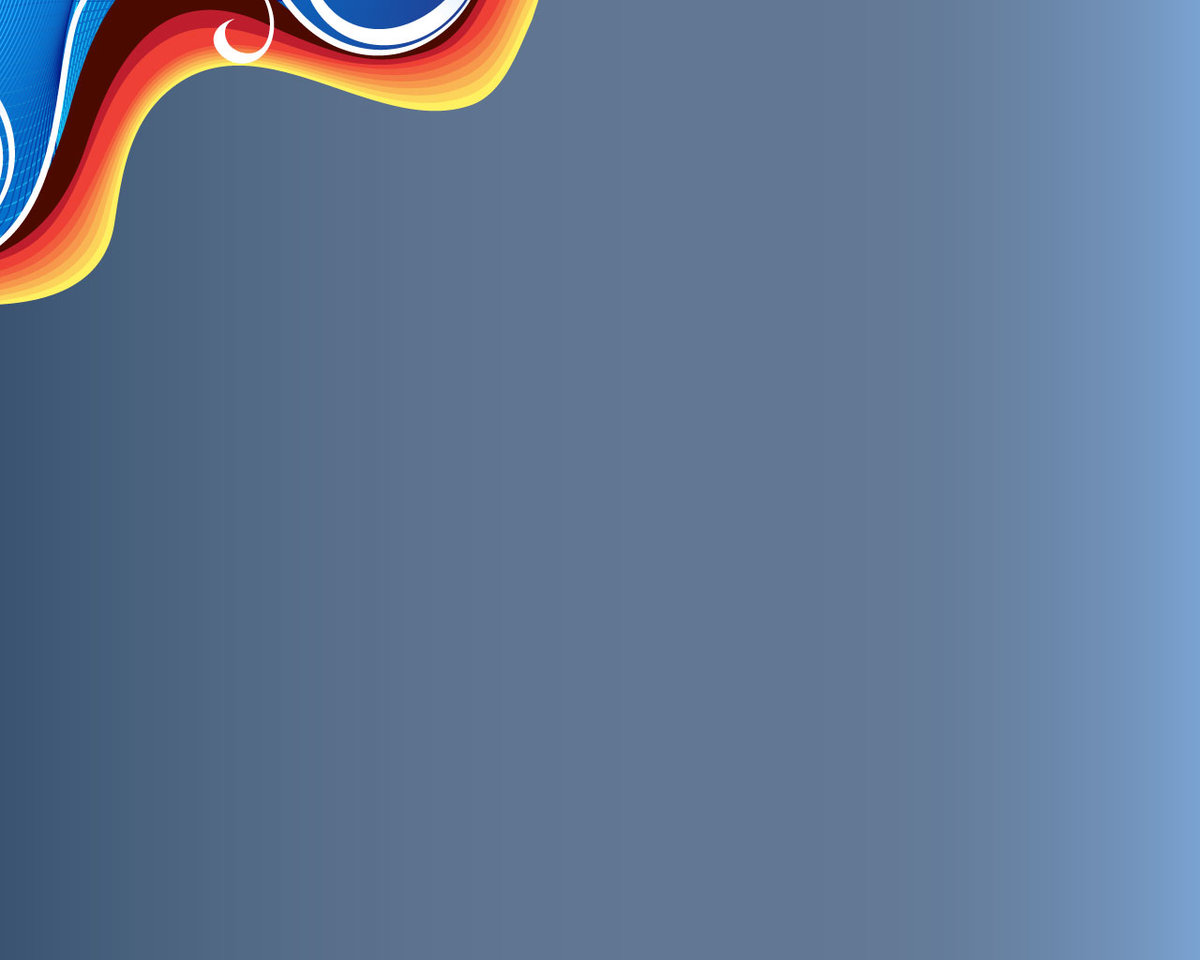 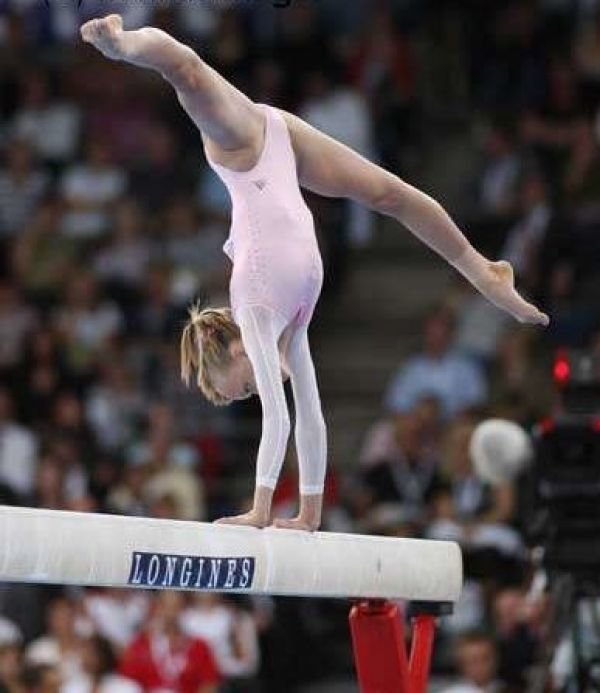 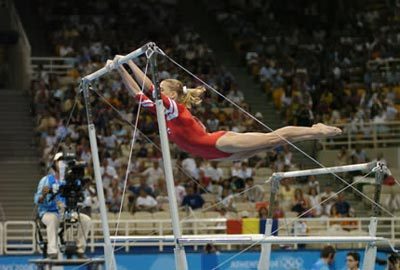 Светлана
 Хоркина 
Гимнастка
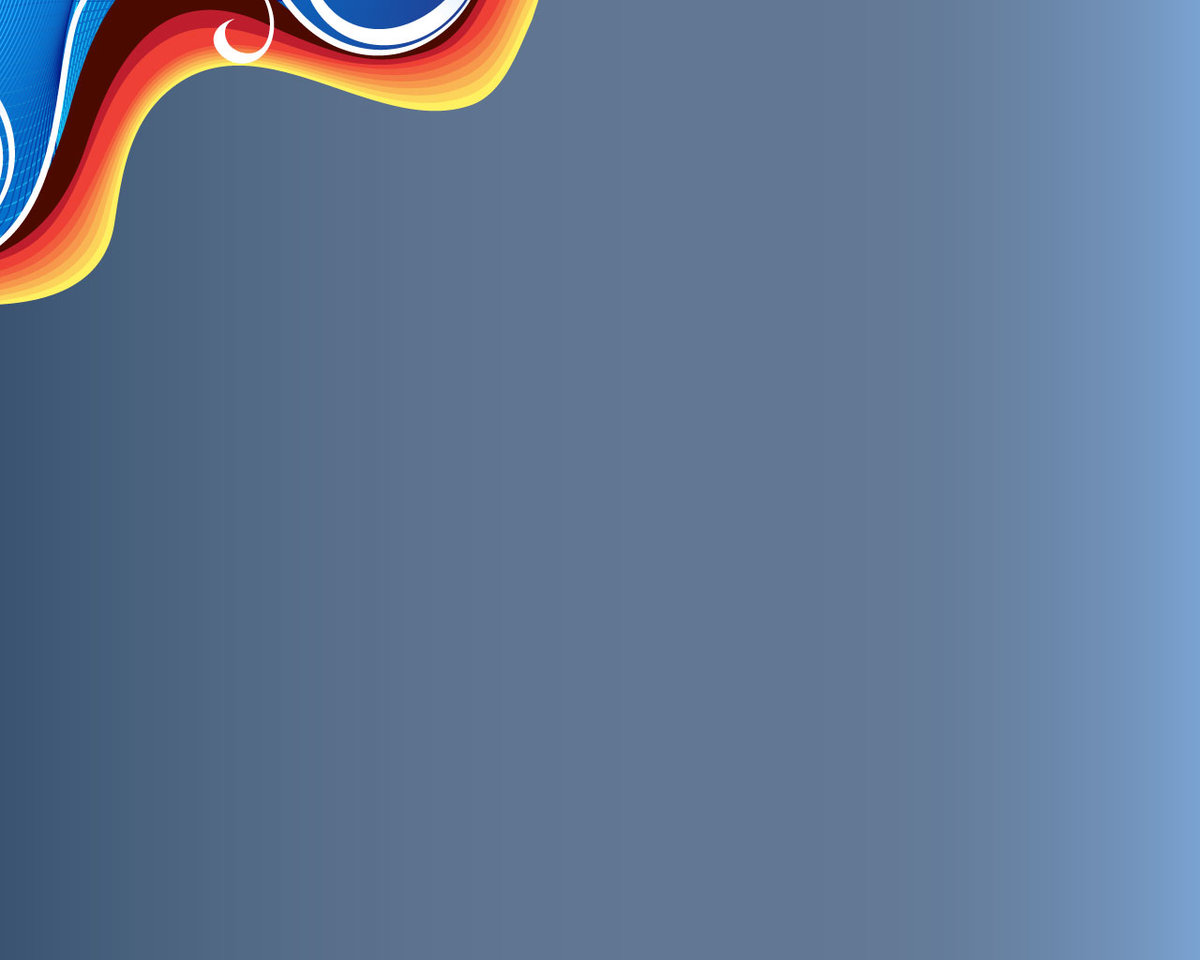 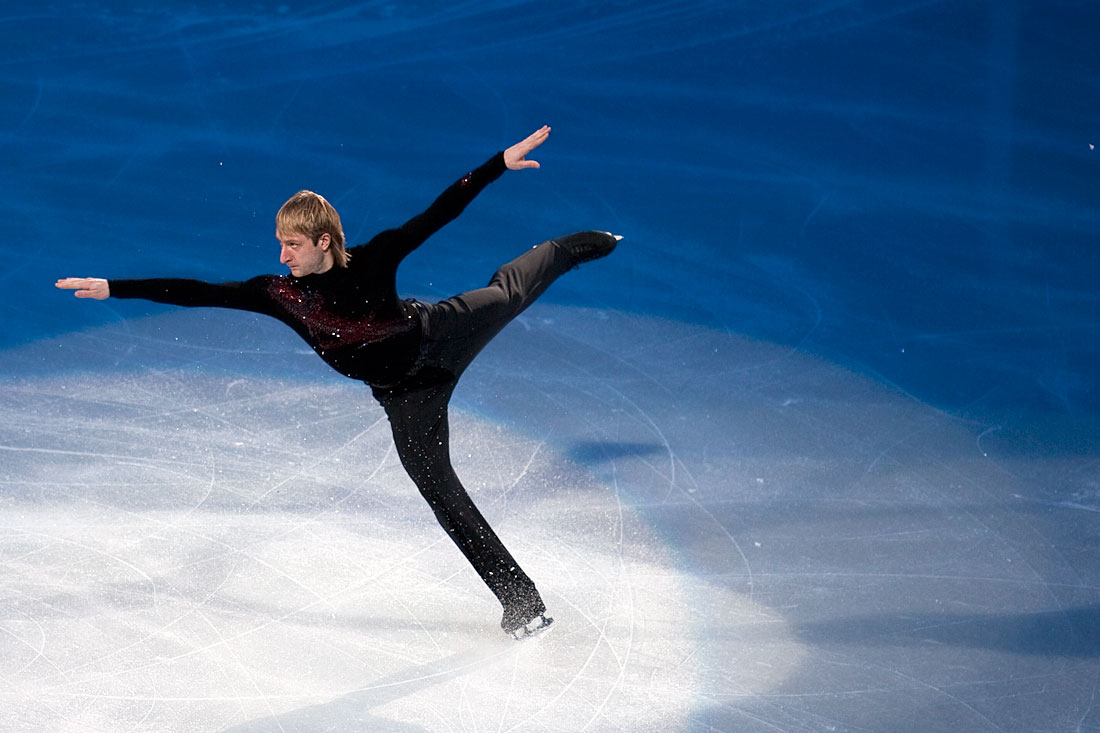 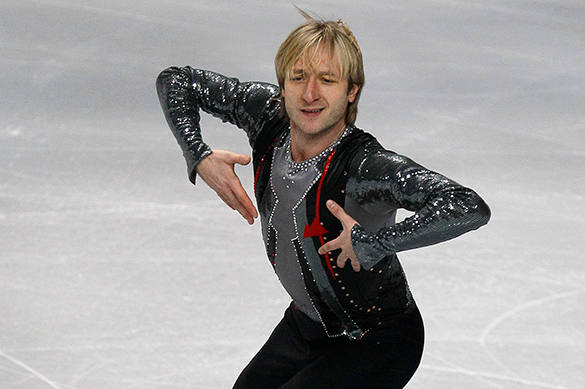 Евгений
 Плющенко
Фигурист
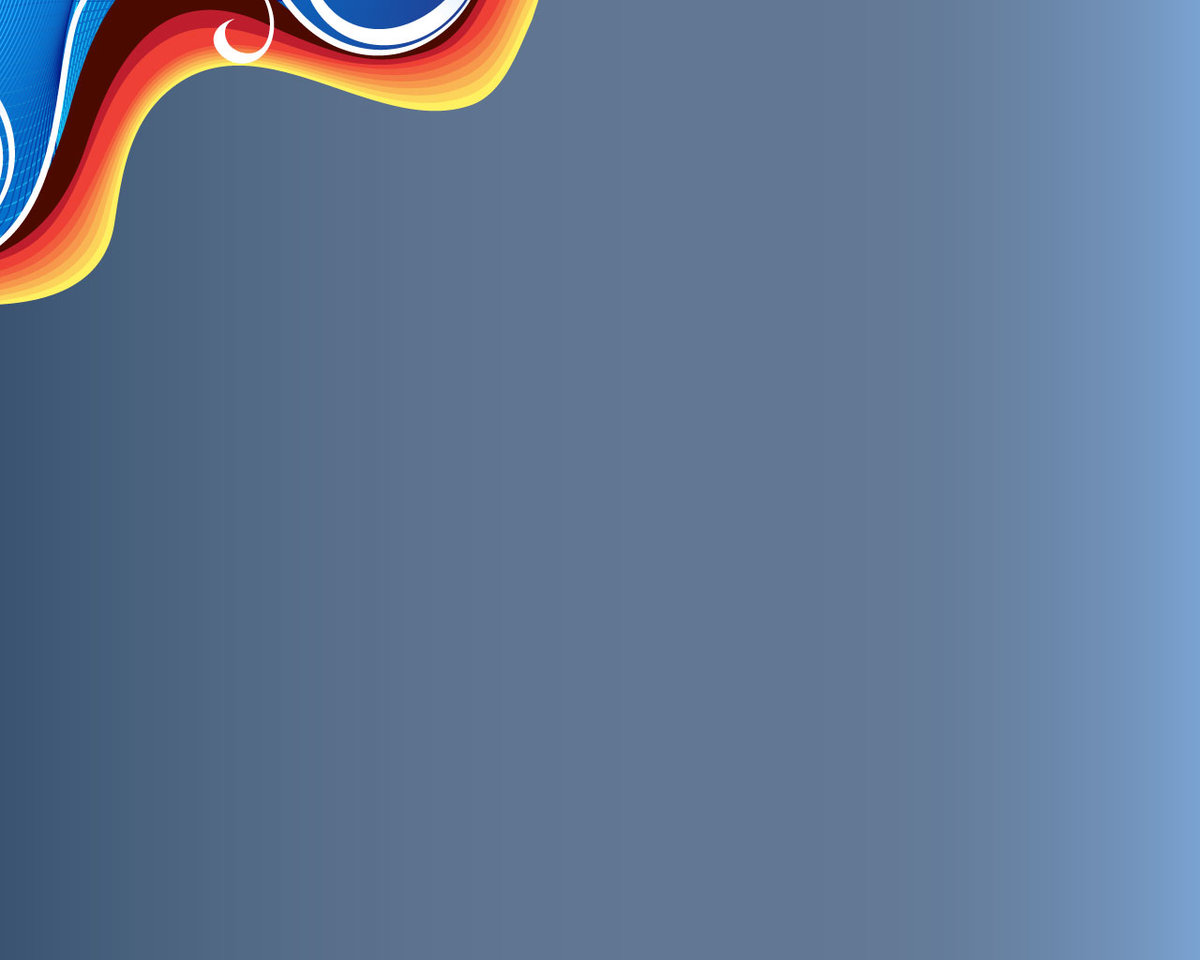 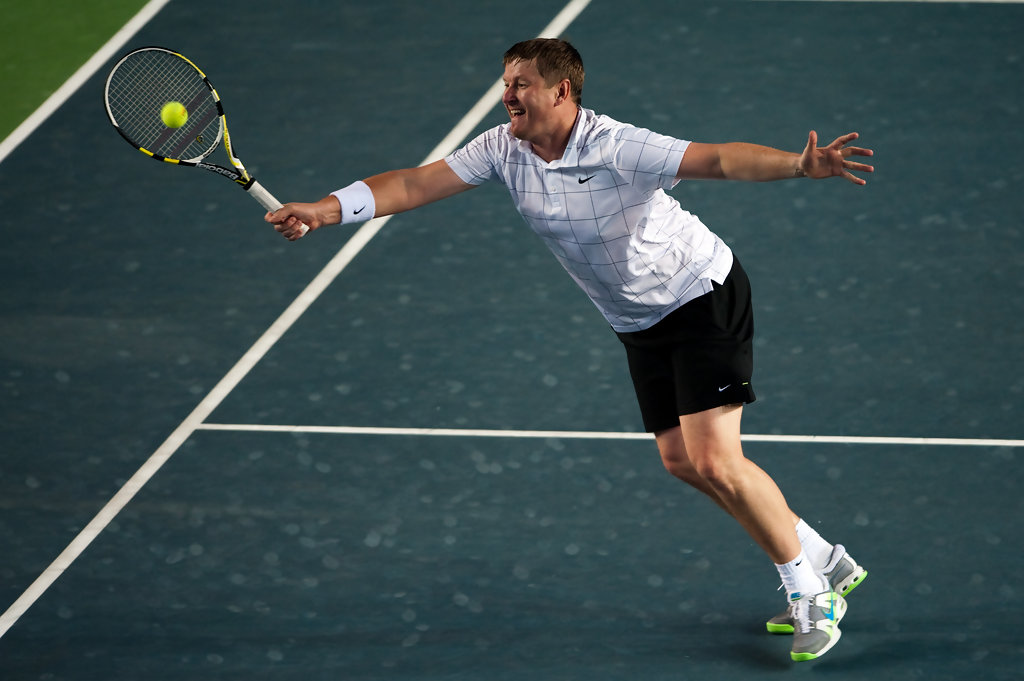 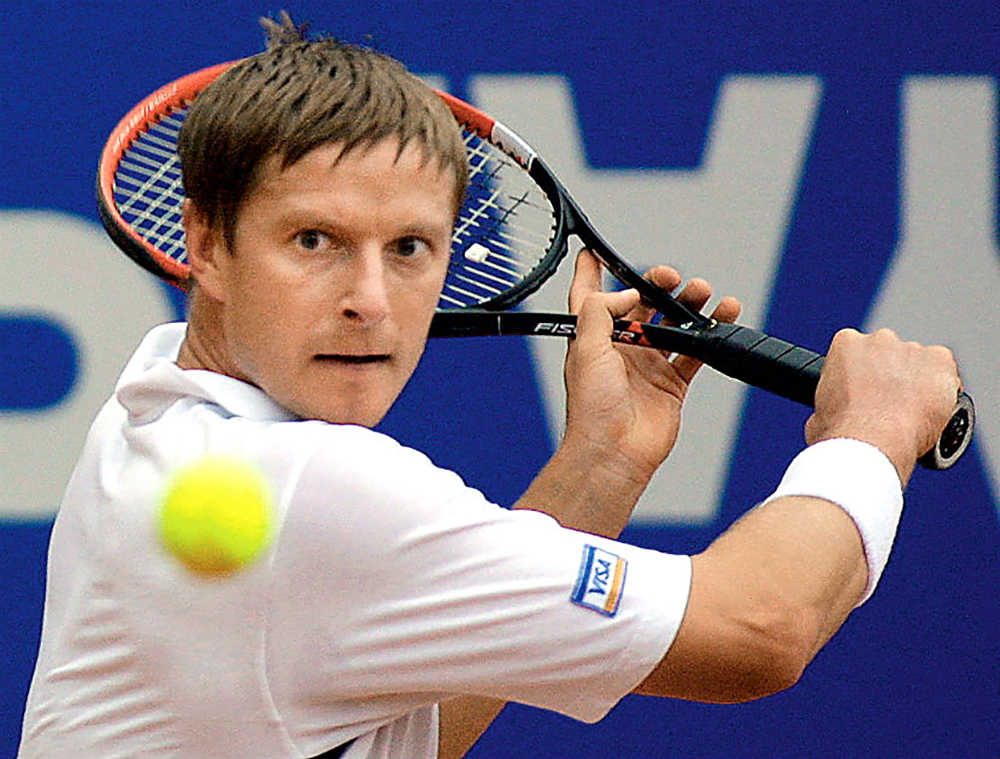 Евгений 
Кафельников
Теннисист
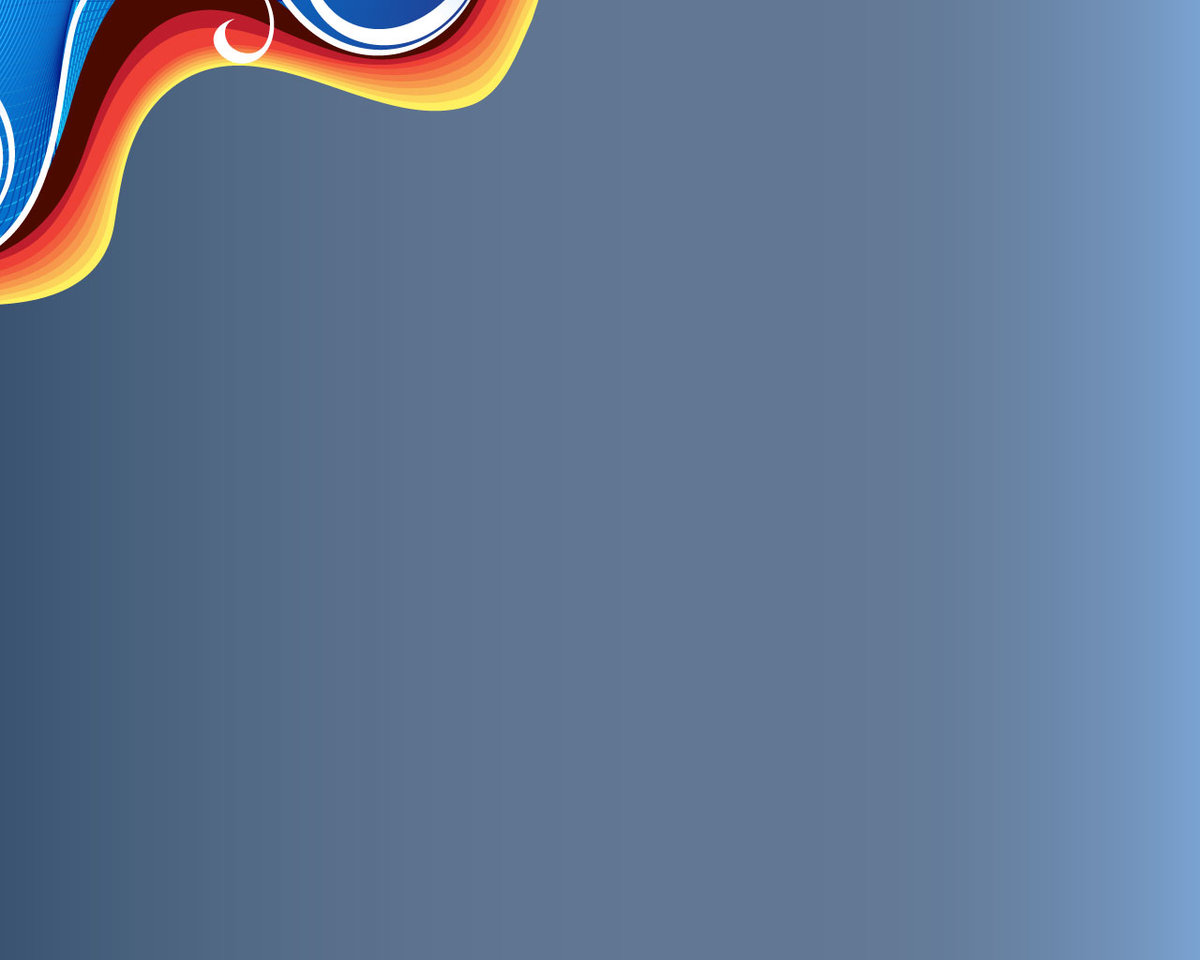 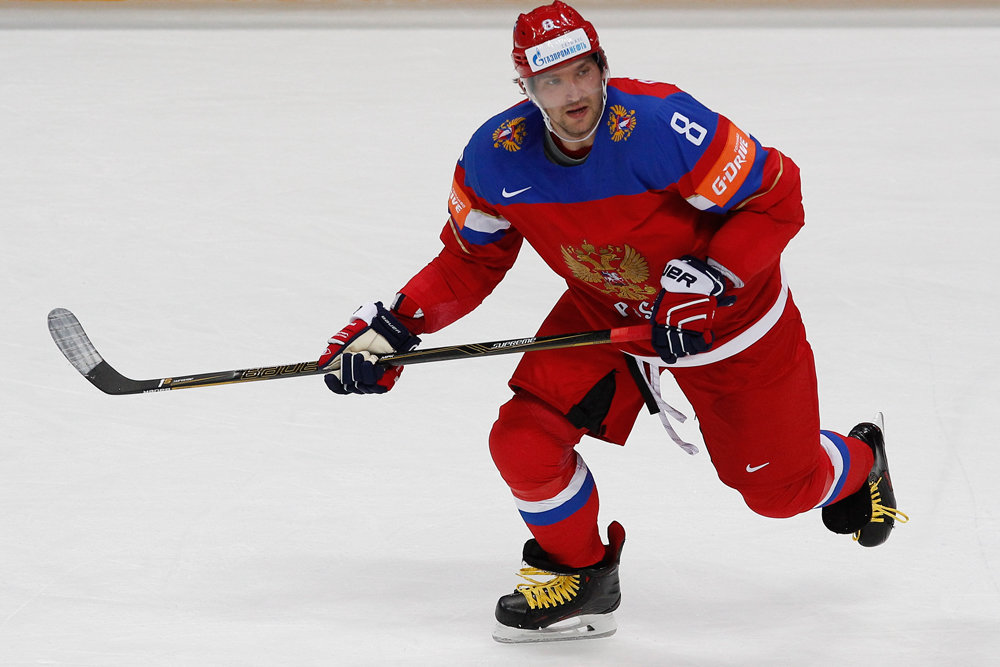 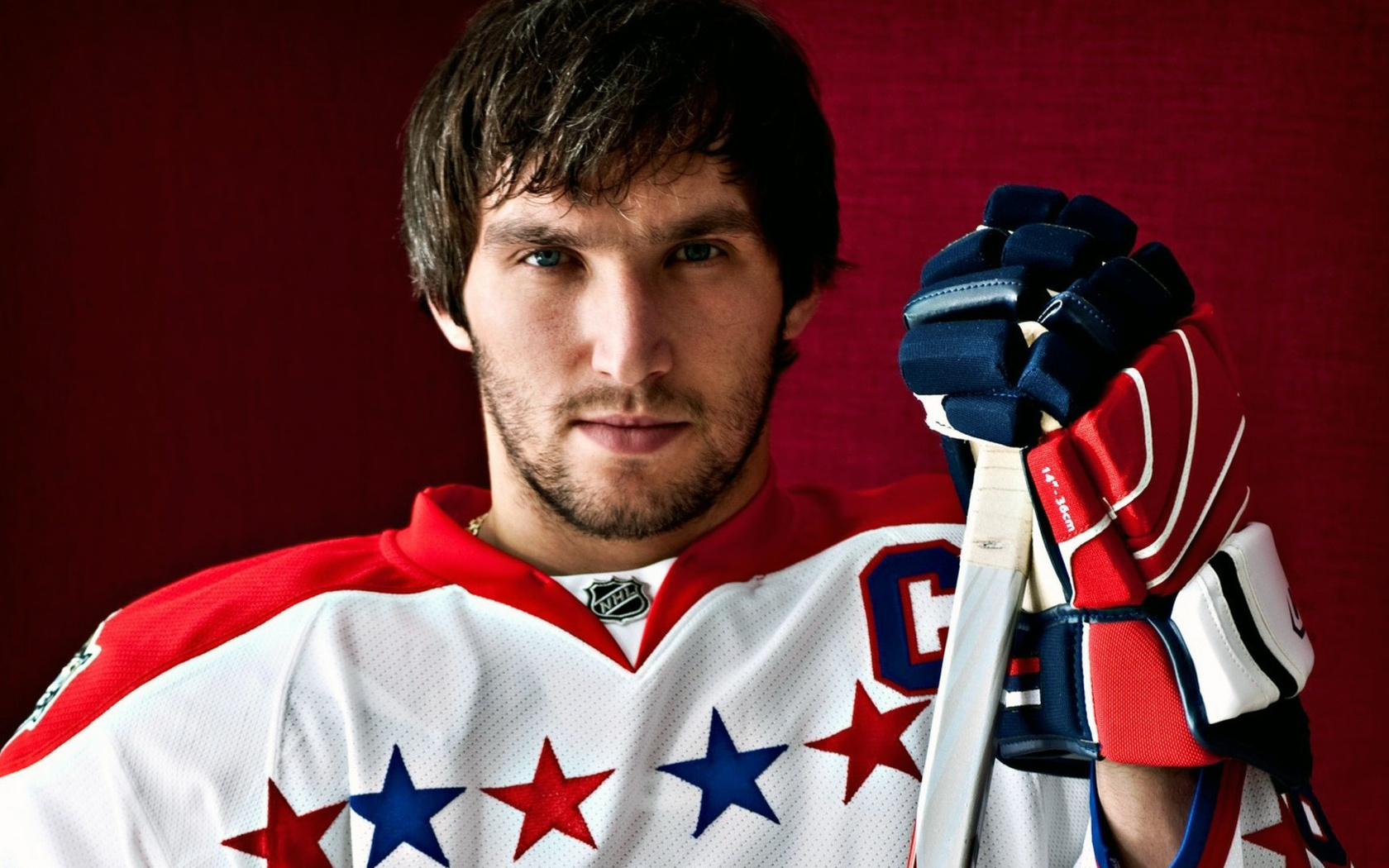 Александр
Овечкин
Хоккеист
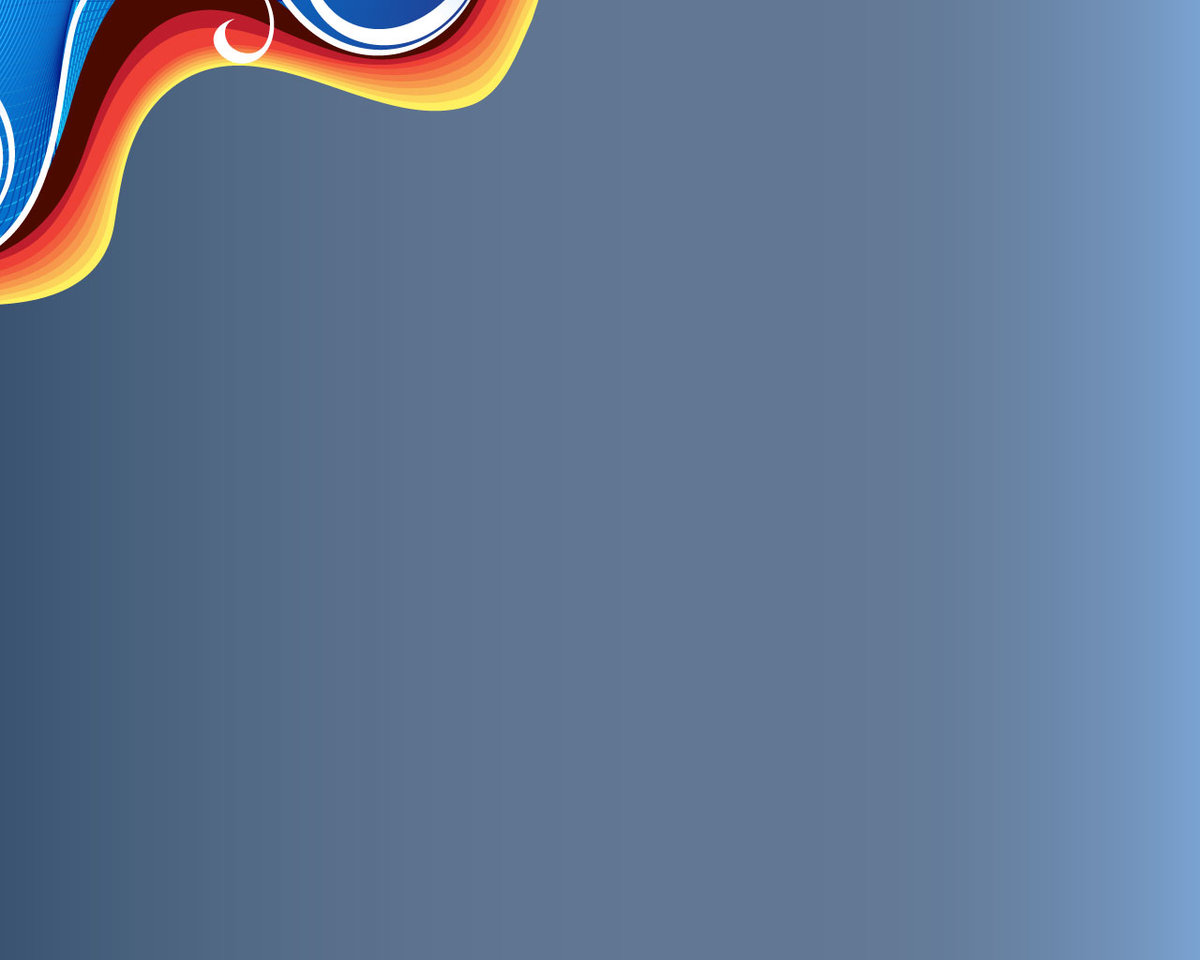 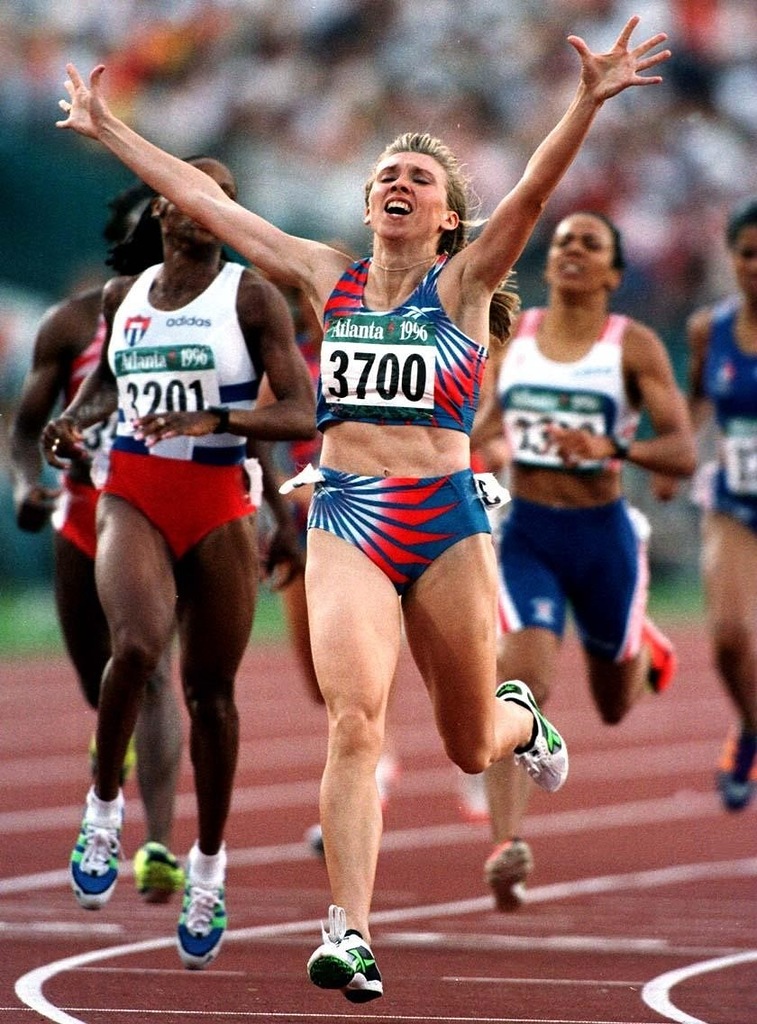 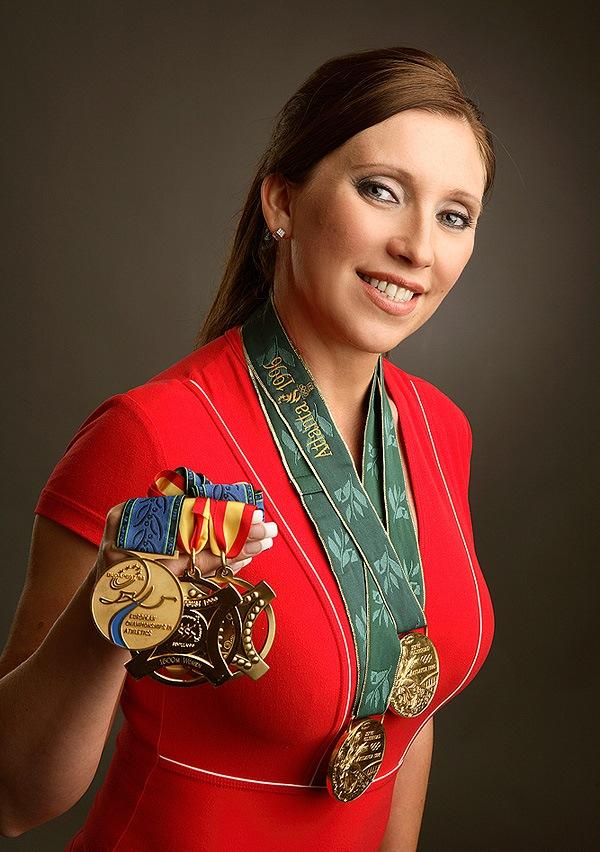 Светлана
Мастеркова
Лёгкая Атлетика
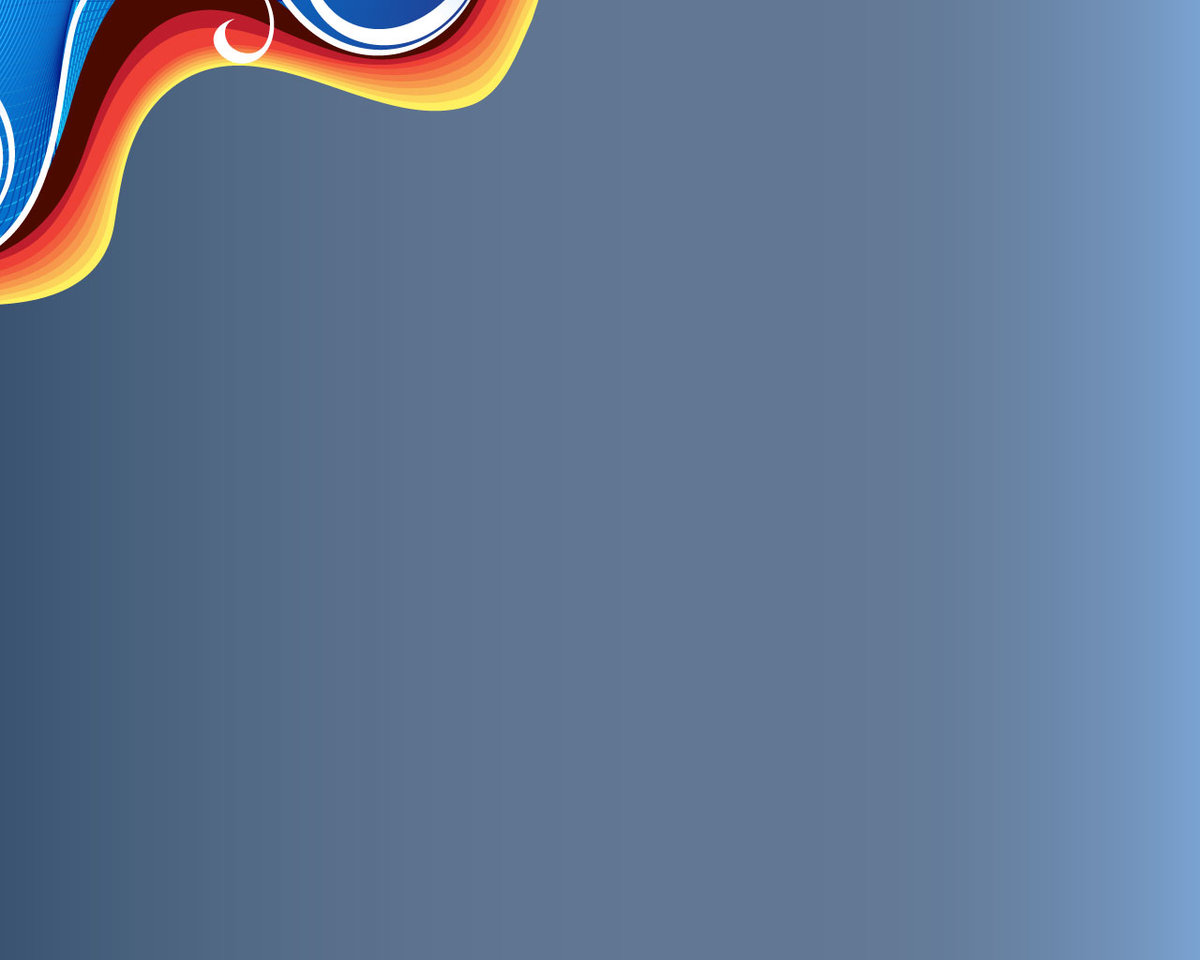 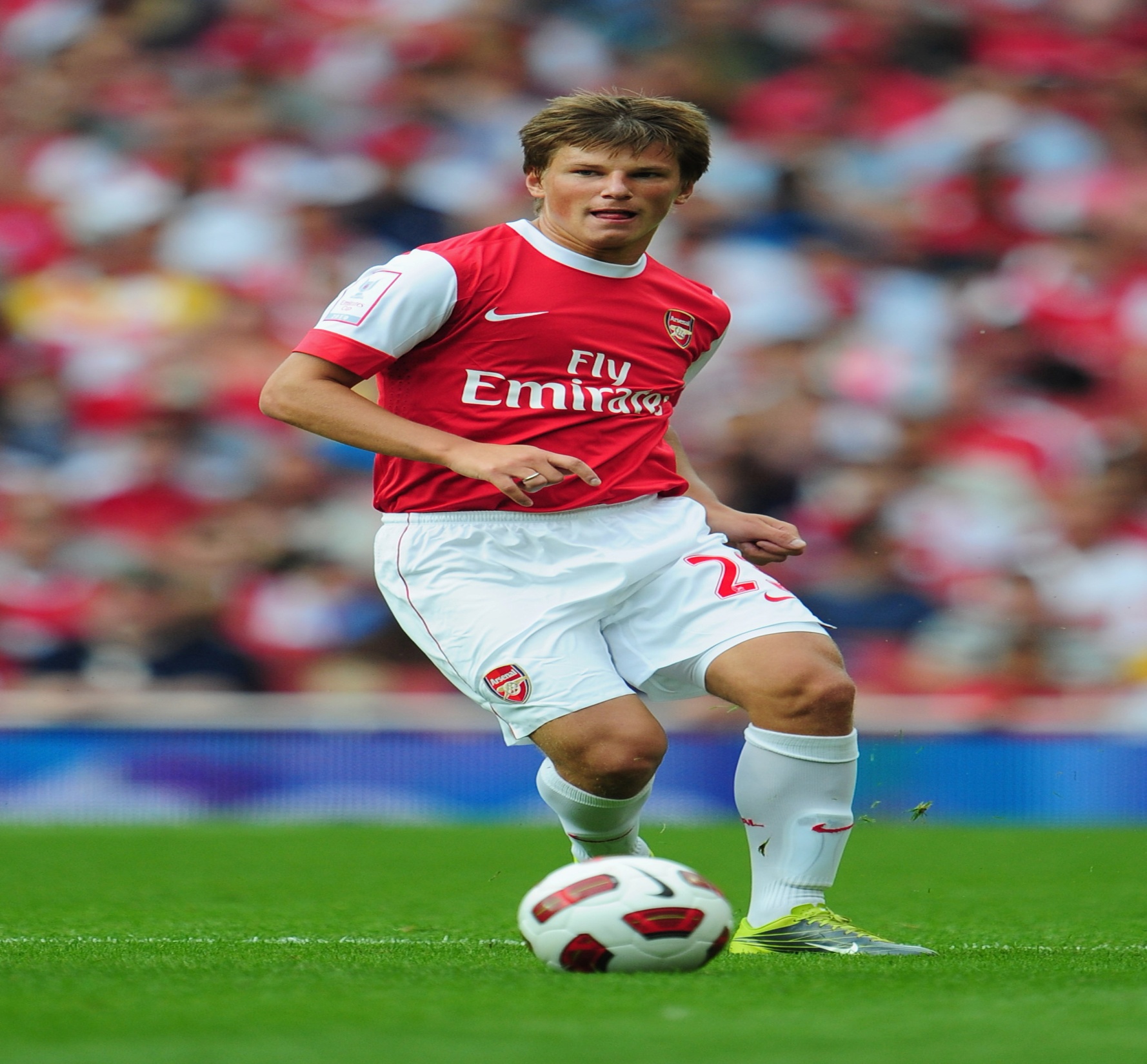 Российские спортсмены
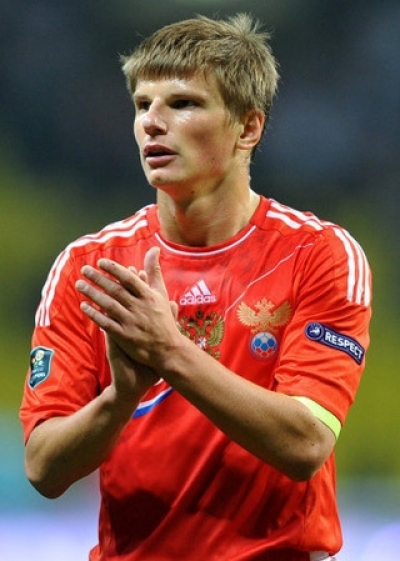 Андрей 
Аршавин
Футболист
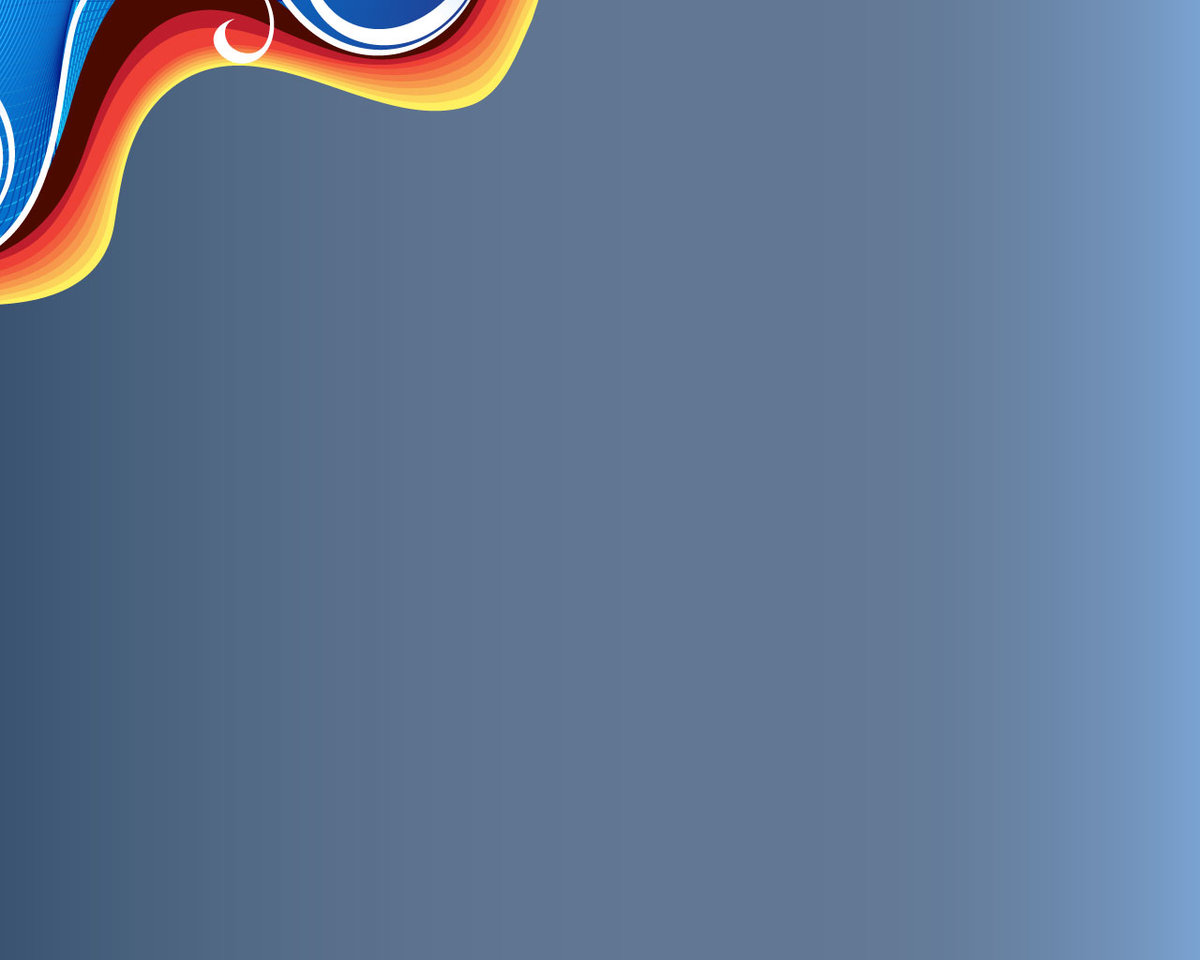 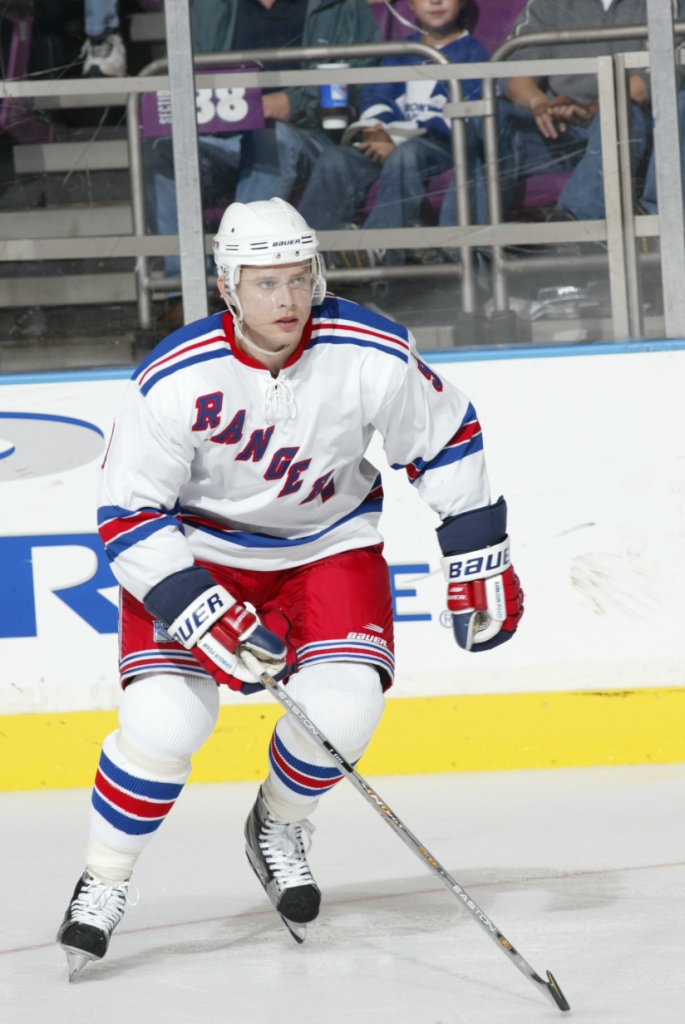 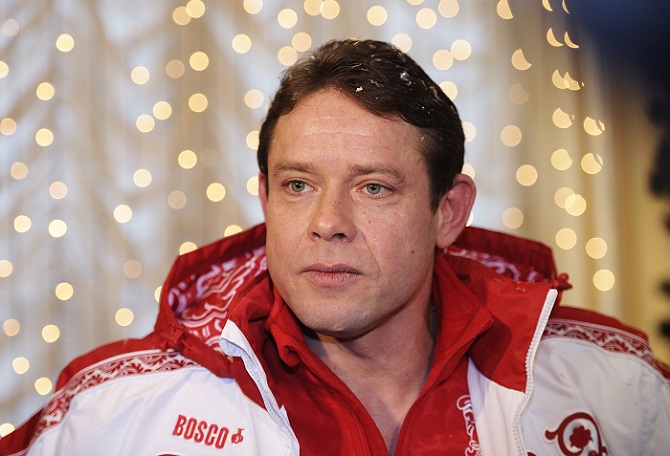 Павел
Буре
Хоккеист
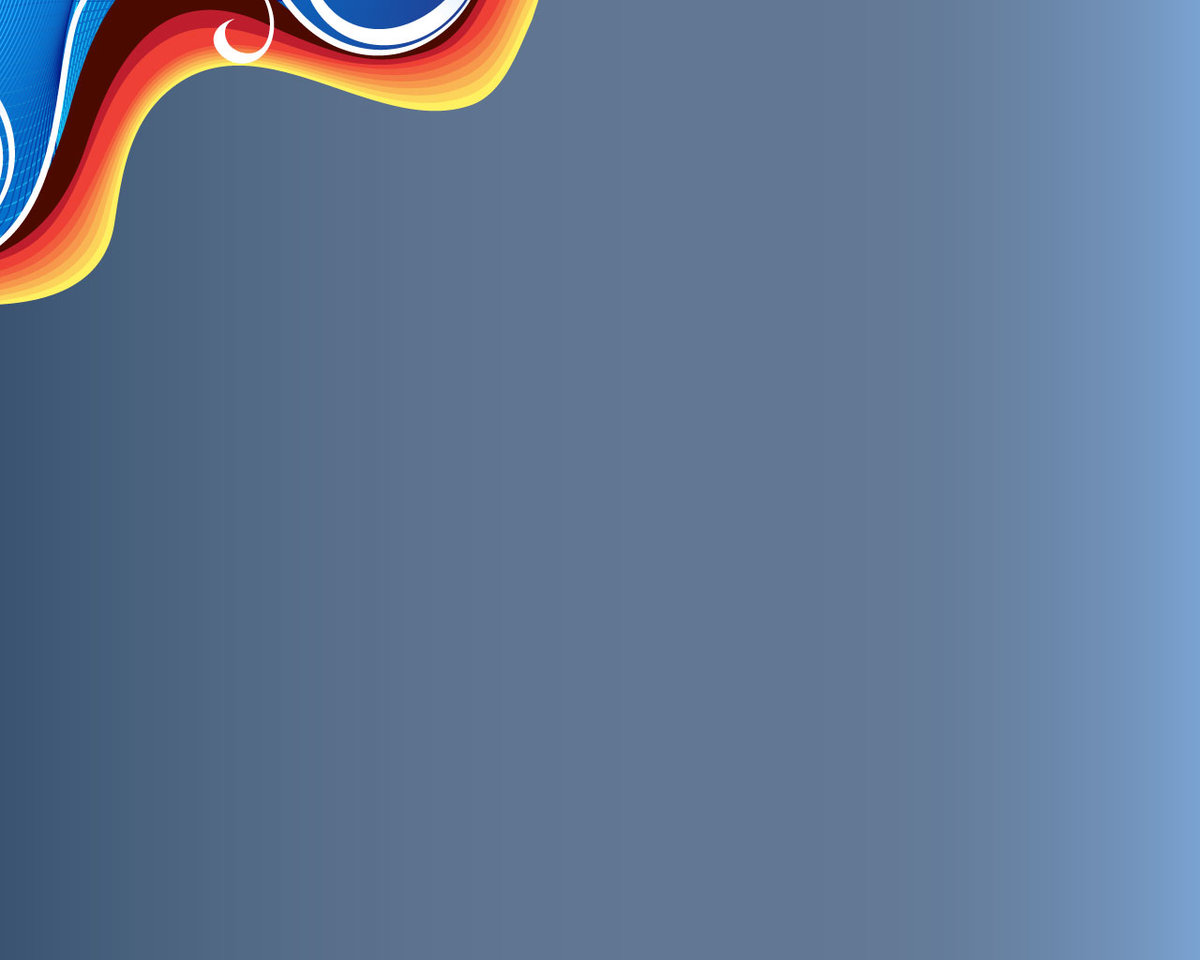 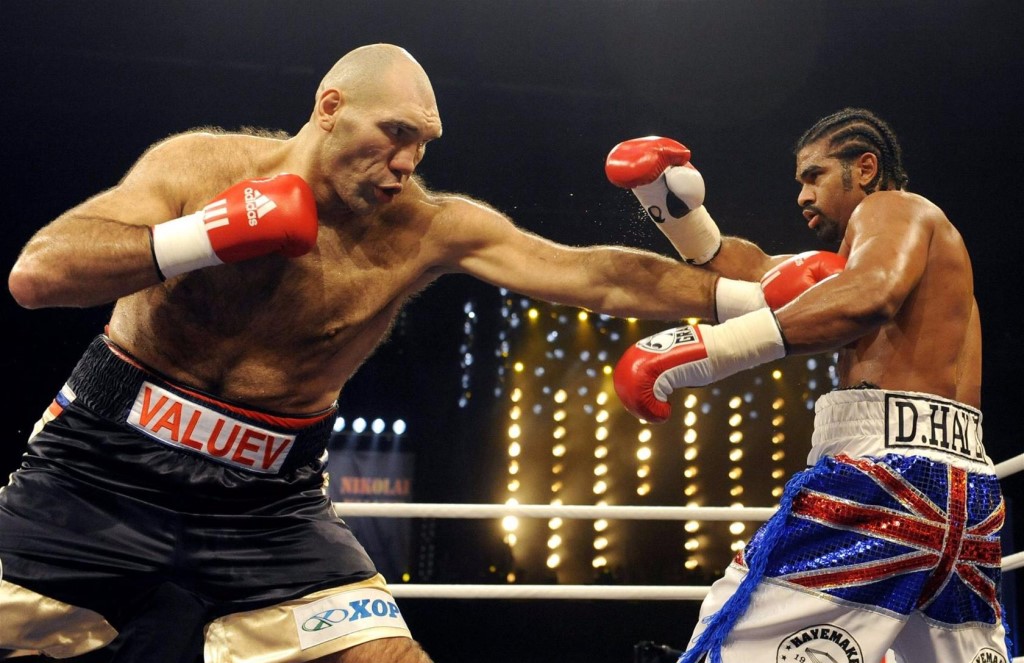 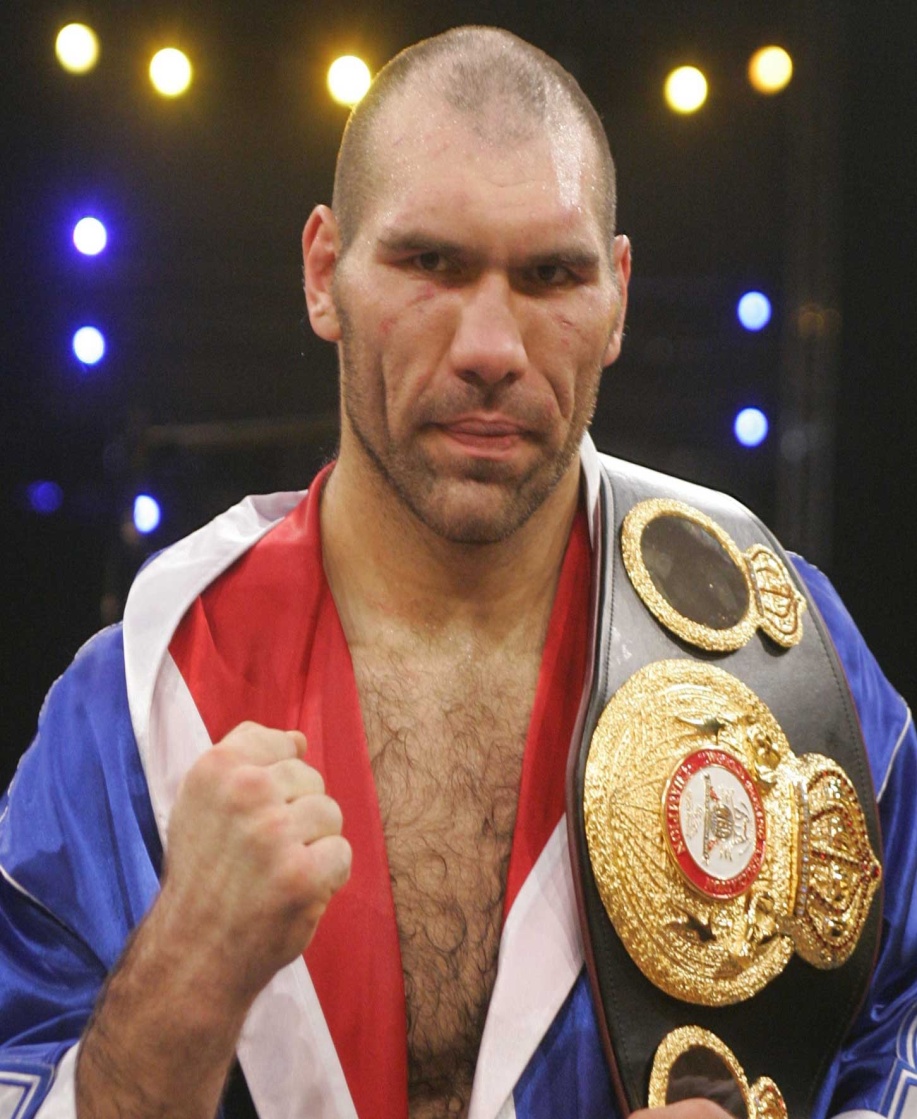 Николай
Валуев
Боксёр
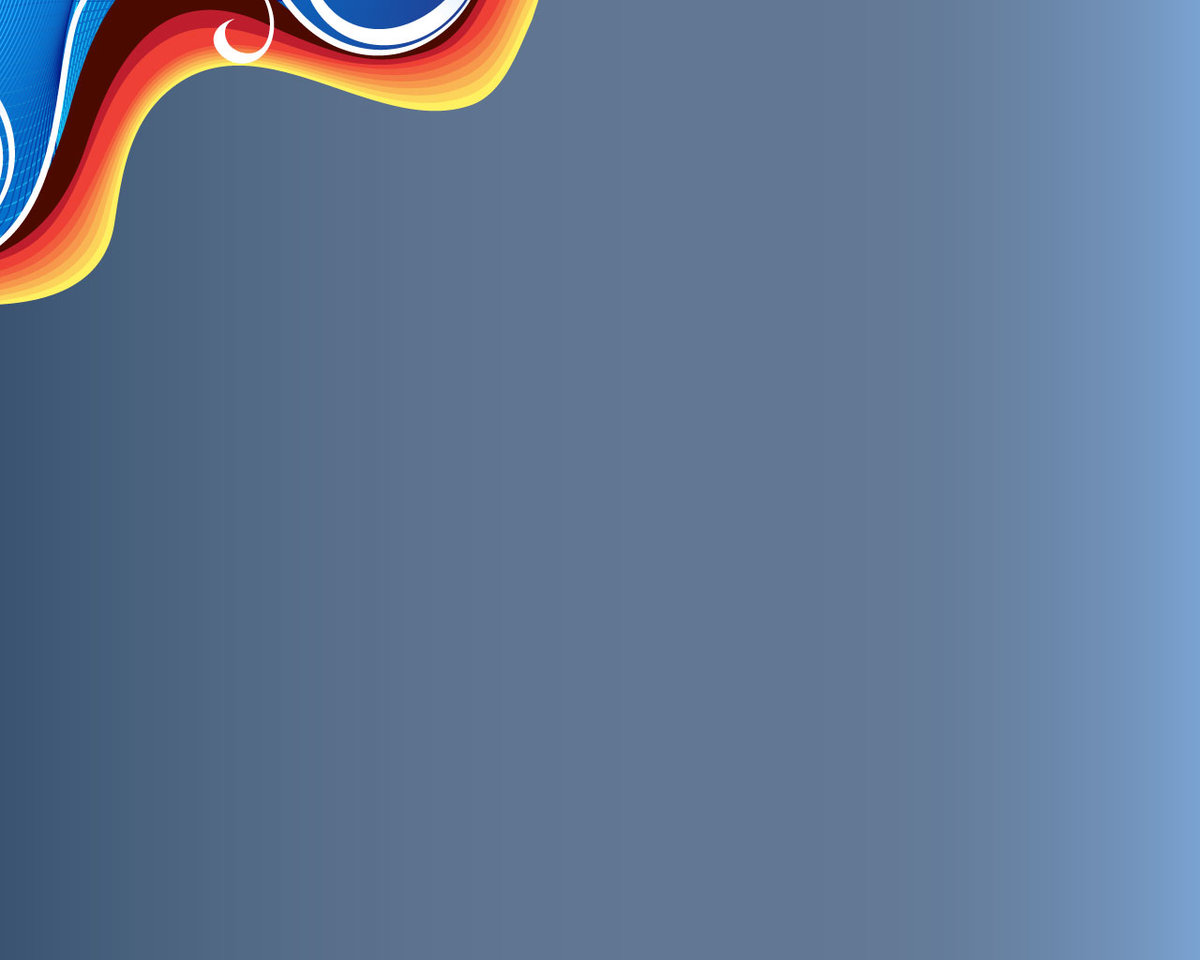 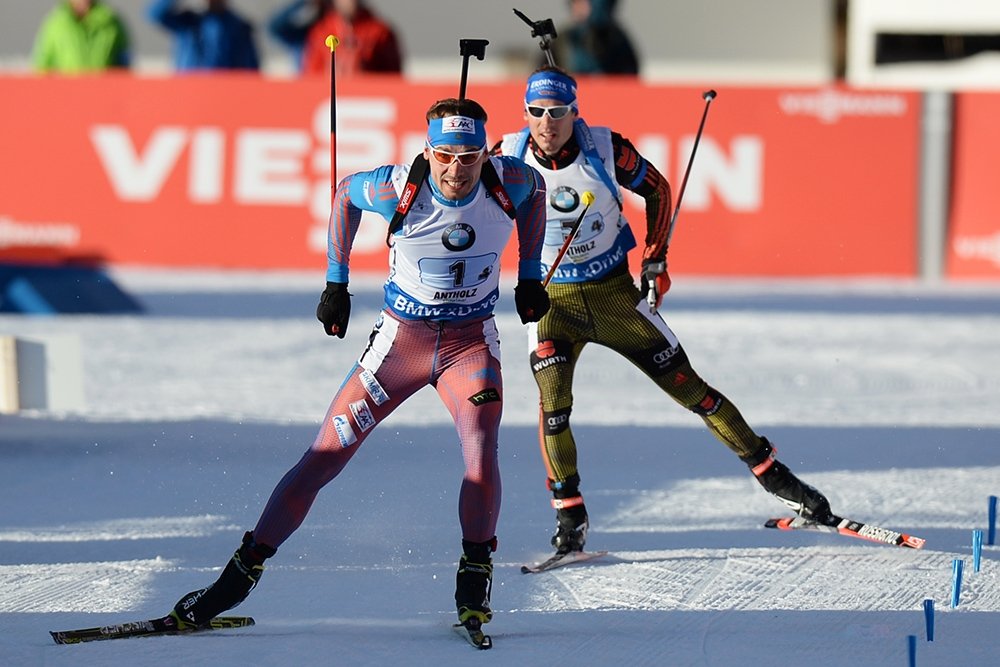 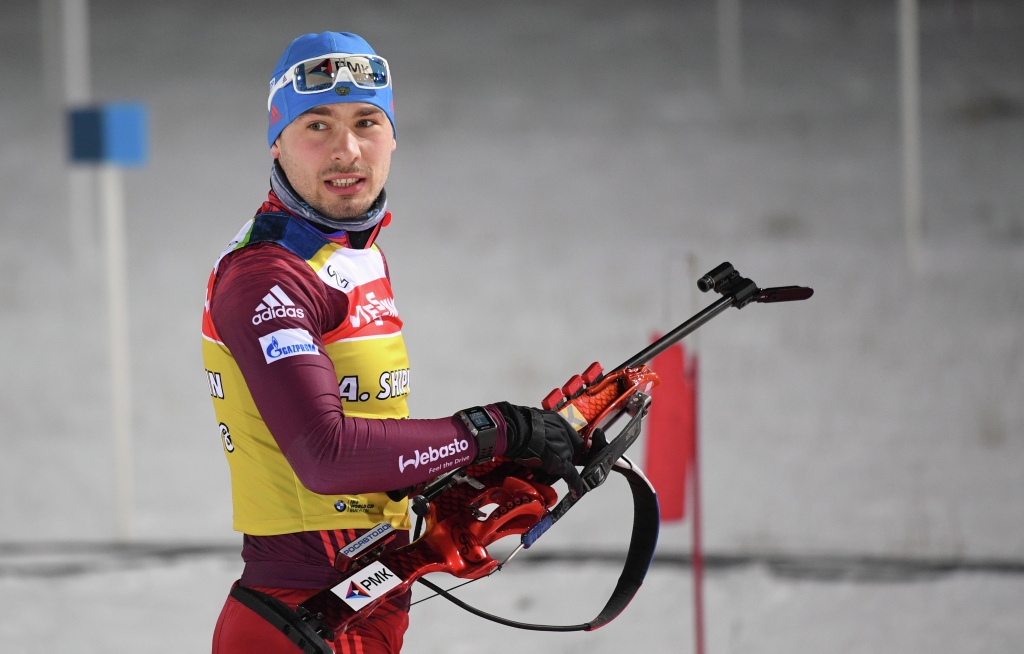 Антон
Шипулин
Биатлонист
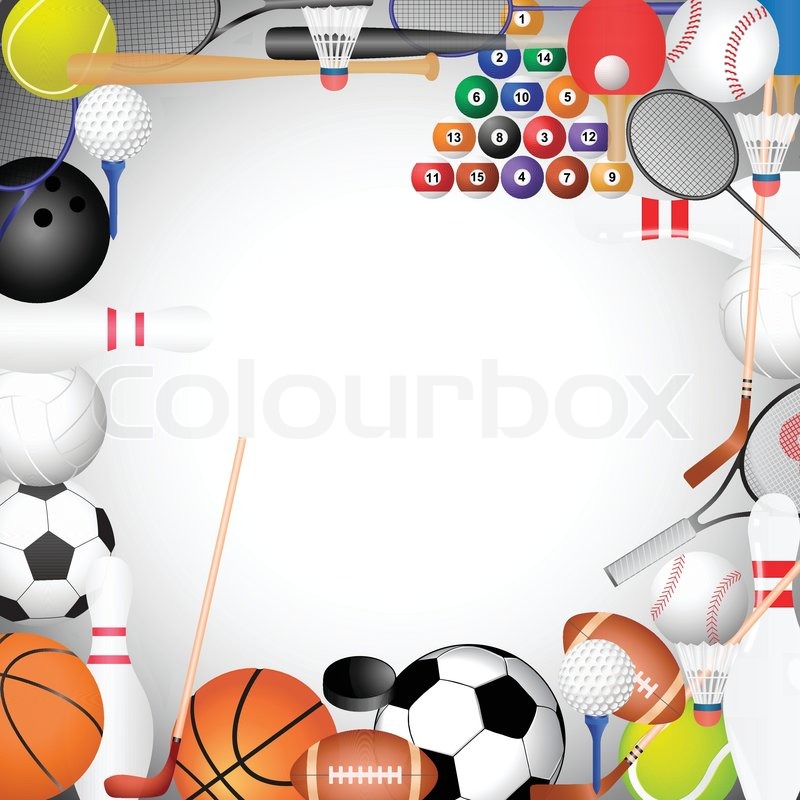 Спасибо за внимание!